A proposal for the implementation of Equity, Equality and Diversity (EEDI) in the Commissioning process within Public Health (PH) Hertfordshire County Council (HCC) by January 2025

Presented by Yollanda Musa|  August 2024
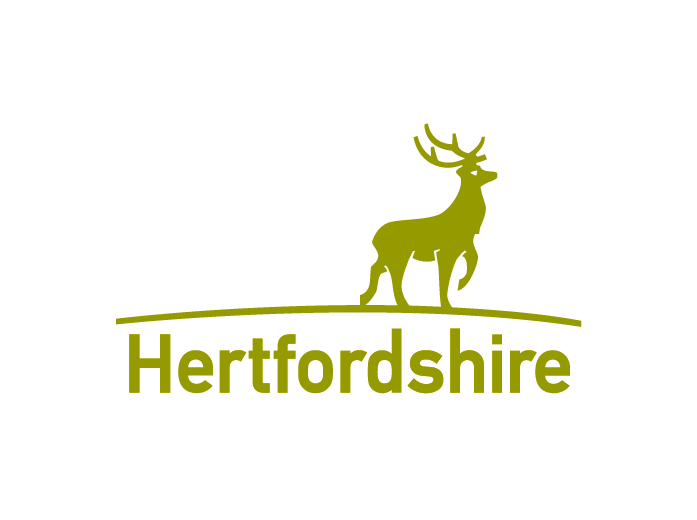 Aims of the project
To co-produce EEDI questions to be embedded in commissioning forms
Identify and understand
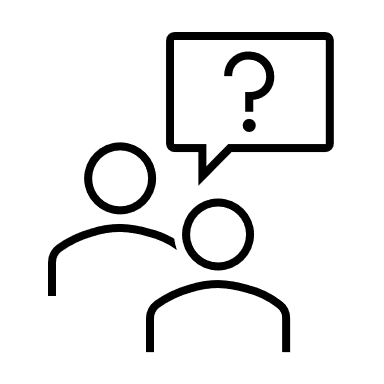 Design
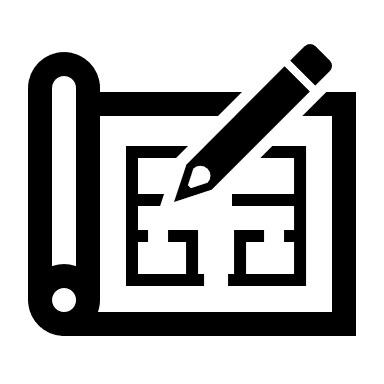 Embed
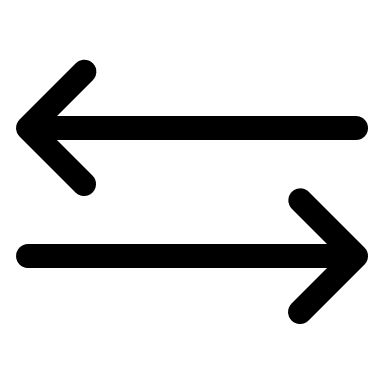 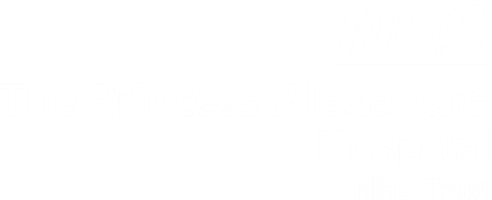 Driver Diagram
AIM
PRIMARY DRIVER
SECONDARY DRIVER
TESTS FOR CHANGE
90% increased use of EEDI question in bid forms
Embedding EEDI questions into at least one commissioning document by January 2025.
Bid forms
90% increased use of EEDI requirements set in specification
Explore where EEDI can be better implemented
Specification
Report workbook
90 % increase in use of EEDI questions in report workbook
Increasing awareness of EEDI processes within PH Commissioning by 50%
Teams' knowledge of EEDI improves by 50%.
Raising awareness of EEDI
Workshops and training
90% of PH Commissioning team knows where to access existing resources
Signpost to existing resources
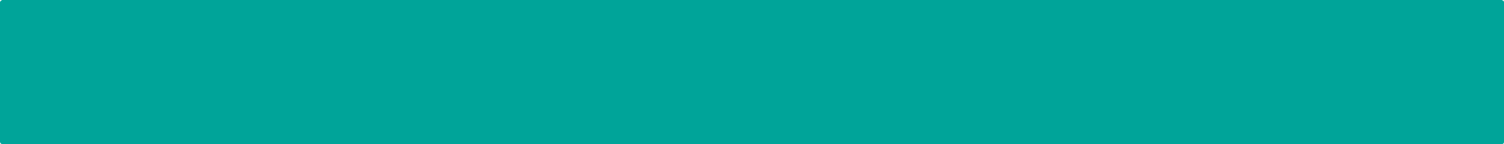 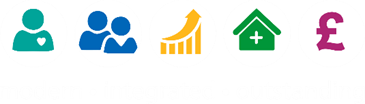 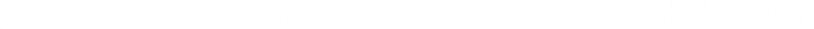 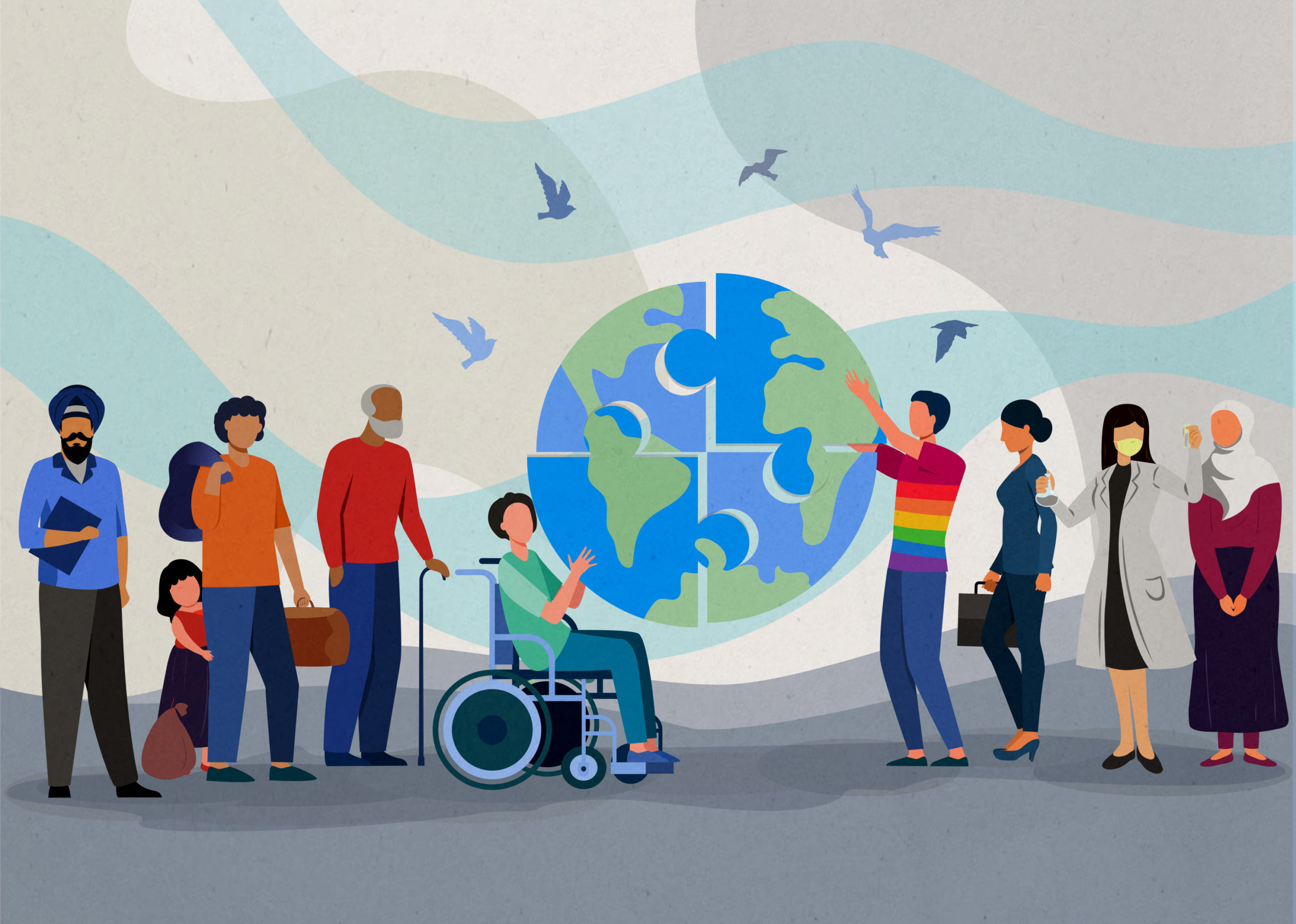 Why  EEDI in Commissioning should be a priority
Resources used
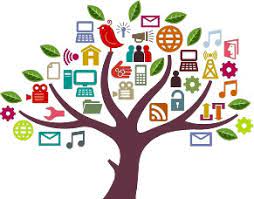 [Speaker Notes: I used a range of resources for this project as listed on this slide
I carried out some online research via google to find examples of EEDI questions used by other organisations. It was useful to learn from other organisations who had successfully embedded EEDI questions in their processes
I also sought advice from the PH behavioural science team for advice on  designing an effective feedback survey following a workshop I arranged]
Stakeholders
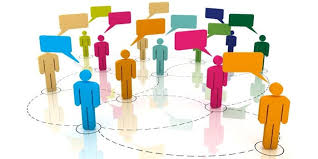 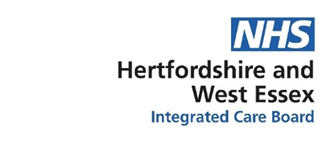 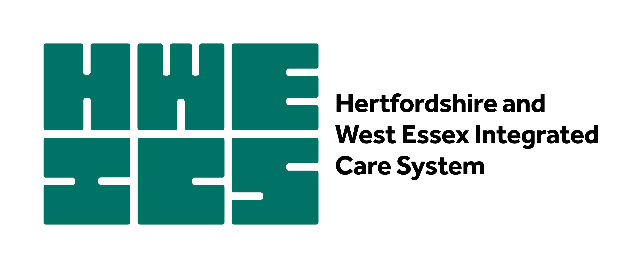 Project milestones
STAKEHOLDER ENGAGEMENT
FOLLOW UP
REVIEW AND FEEDBACK
IDENTIFY AND RESEARCH
IMPLEMENTATION AND REVIEW
RESEARCH
06
00
01
02
03
04
05
07
08
09
10
11
12
Jul 2024
Oct 2023
Nov 2023
Dec 2023
Jan 2024
Feb 2024
Mar 2024
Apr 2024
May 2024
Jun 2024
Aug 2024
Sep  2024
Aug 2025
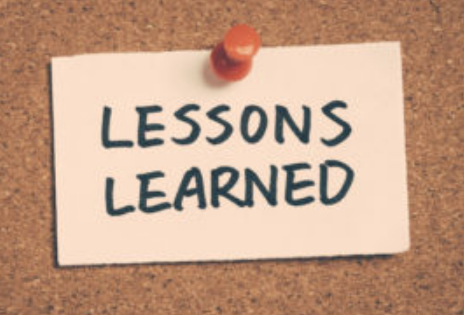 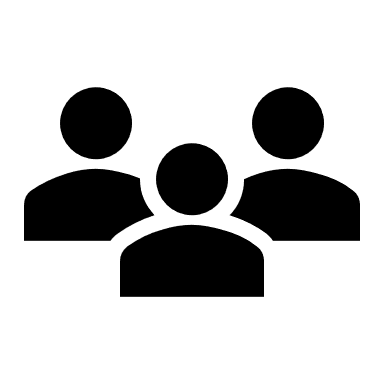 Skills Enhanced 
and Developed
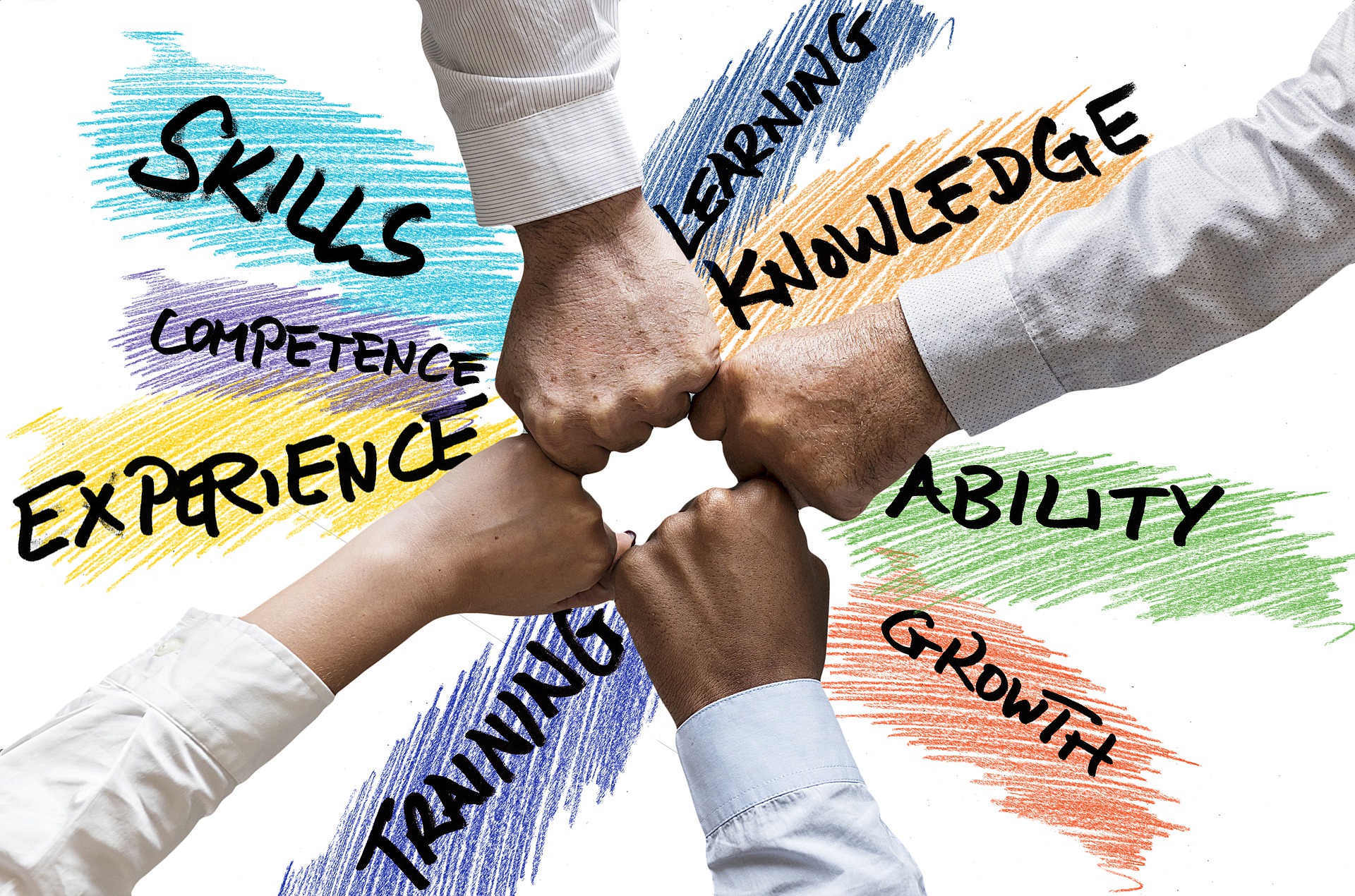 This Photo by Unknown Author is licensed under CC BY-SA
Next Steps
Conclusion
Gathering provider feedback on the questions developed

EEDI embedded in commissioning documents

Review by August 2025

Share learning at HCC Contracting Best Practice group in September 2025
EEDI in Commissioning has been set as one of PH Strategic priorities

Support from Public Health Diversity and Inclusion Board to develop this further

My personal growth and development
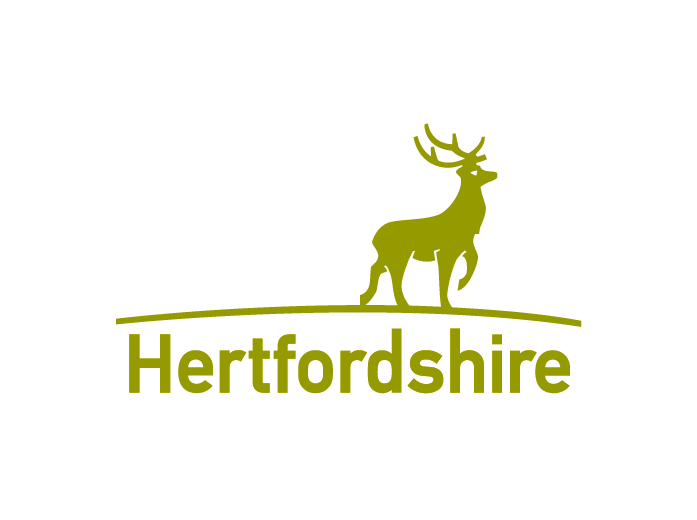 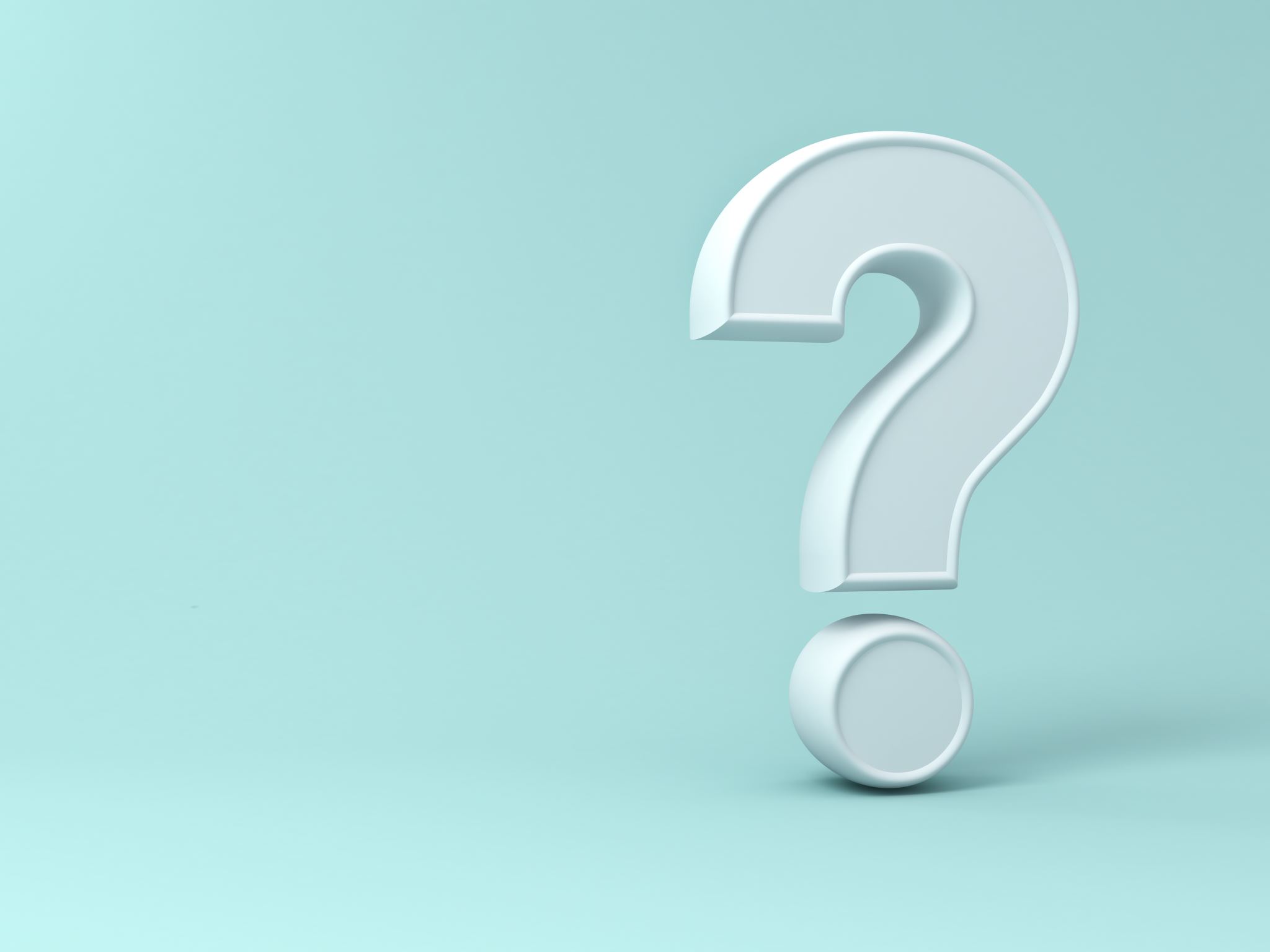 Thank you